Cooperation with the United Nations – Follow up on the Recommendations from 2014
Dr Jonas Grimheden
Senior Policy Manager
Follow up on Recommendations from 2014 (A/HRC/28/31, paragraph in parenthesis)
… cross-referencing … (75) 1/2
UPR (submissions on 23 of the 28 EU Member States since 2013) 
TBs
CERD, CRC, and CESCR (submissions on 15 EU Member Stats since 2015)
CRPD and CRC (submission on 5 thematic issues since 2015)
SPs
migration in particular with cross-references, e.g monthly data and information collections
Follow up on Recommendations from 2014 (A/HRC/28/31, paragraph in parenthesis)
… cross-referencing … (75) 2/2
FRA Reports, Opinions and Handbooks (w/ CoE)
includes UN standards (in addition to Council of Europe and EU)
Joining up levels online
EFRIS
Exchanges
Council of Europe, OSCE, UNODC
ASEAN, OAS
CRPD Framework
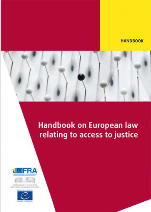 Follow up on Recommendations from 2014 (A/HRC/28/31, paragraph in parenthesis)
… gathering of statistics […] at the national level […] particularly human rights indicators … (79)
Surveys (violence against women, minorities and immigrants, religious groups LGBTI) + majority survey
OHCHR’s Framework of Structural, Process and Outcome indicators (Roma, disability/CRPD) and more
SDGs – trying to frame some of our work in the context
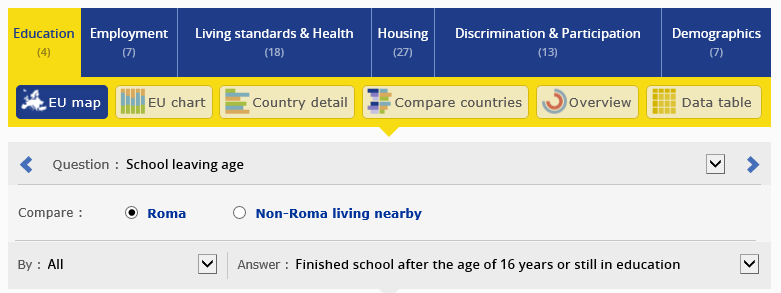 Follow up on Recommendations from 2014 (A/HRC/28/31, paragraph in parenthesis)
sensitize […] about ratifying (83)
Online ‘commitment’ tables for the 28 EU Member States
State parties
Acceptance
Cases
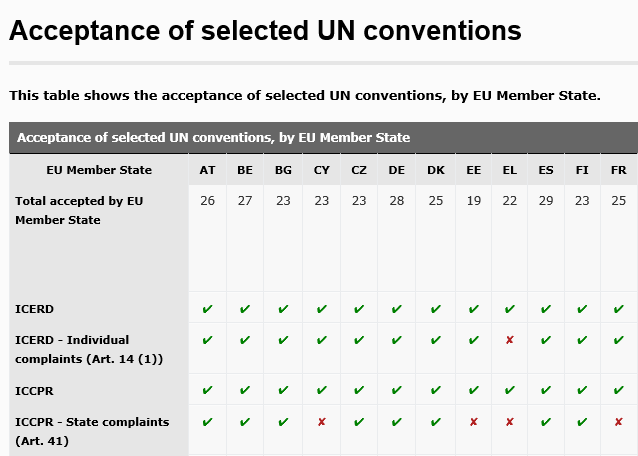 Follow up on Recommendations from 2014 (A/HRC/28/31, paragraph in parenthesis)
… access to judicial and quasi-judicial bodies [… NHRIs] and [CSOs] as reliable partners (83)
NHRI Handbook and mapping, collaboration

Clarity

FRP
Regular network meeting with 400 CSOs, online consultations, 2.0
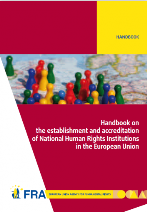 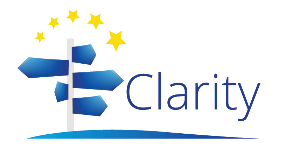 Thanks!
jonas.grimheden@fra.europa.eu